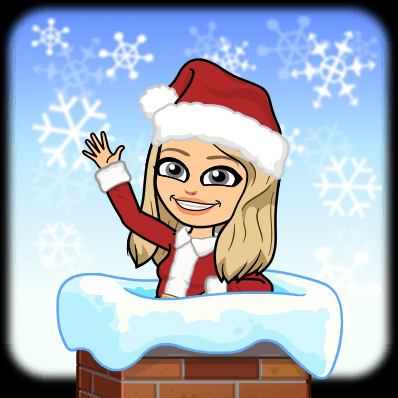 Danes bomo likovno umetnost združili z ekologijo.  Kako? Oglej si navodila na naslednjih straneh.
LUM
Kiparstvo: 
Oblikovanje novoletnega okraska 
iz odpadne embalaže
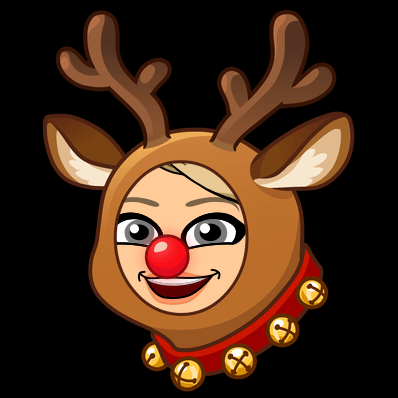 Danes boš opravil naslednjo nalogo.
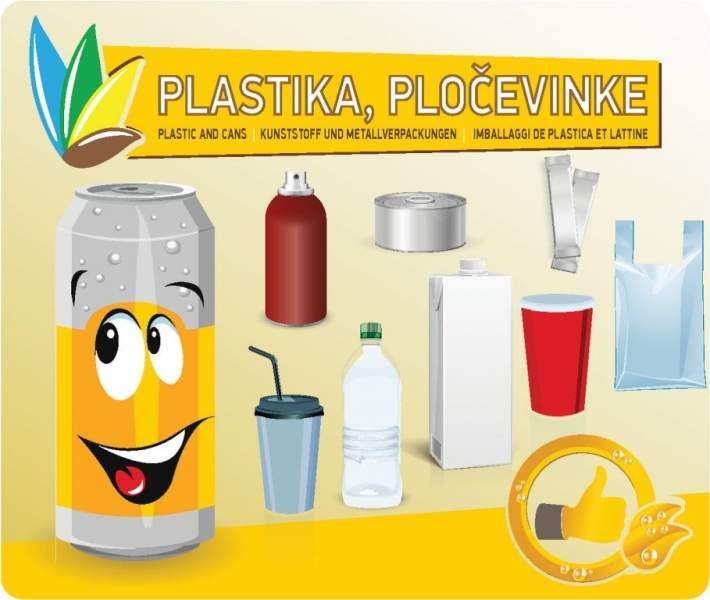 Iz odpadne embalaže izdelaj 1 novoletni okrasek.
Velikost okraska naj bo 15 – 20 cm.
Pri ustvarjanju in izdelavi bodi ustvarjalen, uporabi domišljijo, da bo tvoj novoletni okrasek čimbolj UNIKATEN, POSEBEN, ZANIMIV in VPADLJIV.
Na okrasek zaveži vrvico.
Okrasek obesi, lahko zunaj (pred hišo, na balkonu), če bo vodoodporen, lahko pa nekje v prostoru. 
Tako boš tudi ti s svojim lastnim delom prispeval k prazničnemu decembrskemu vzdušju. Poleg vsega pa boš tudi recikliral in tako poskrbel za ponovno uporabo odpadnih stvari.
različna odpadna embalaža (plastični jogurtovi lončki, plastenka, plastični pokrovčki, tetrapak, karton …)
škarje,
selotejp,
vrvica (cca. 50 cm),
trakovi, koščki blaga iz zavrženih, starih in neuporabnih oblačil,(če imaš)
alu folija (če jo imaš),
spenjač (če ga imaš),
silikonska pištola z lepilom (če jo imaš), 
lahko še dodatni okraski, bleščice…
Razmišljaš, kako uporabiti odpadno embalažo. Tukaj imaš nekaj idej, ki jih lahko uporabiš ali pa so ti lahko le navdih pri ustvarjanju novoletnega okraska.
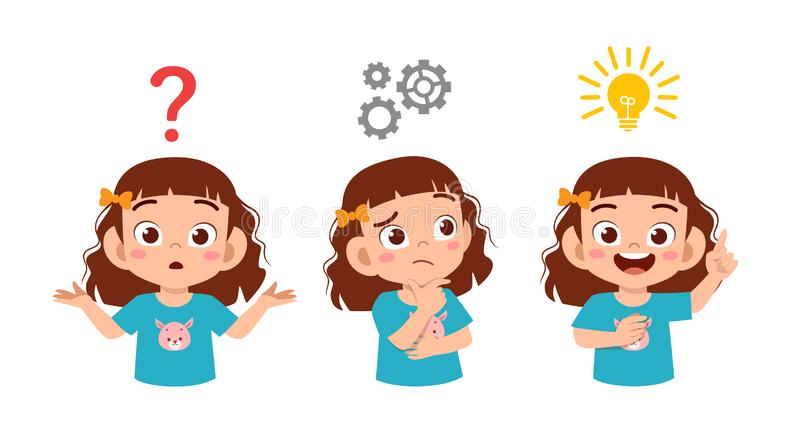 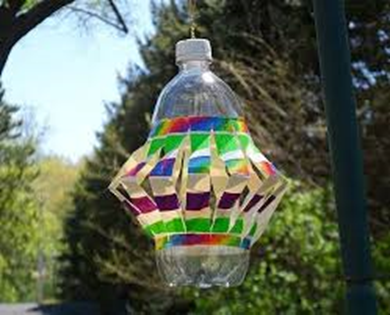 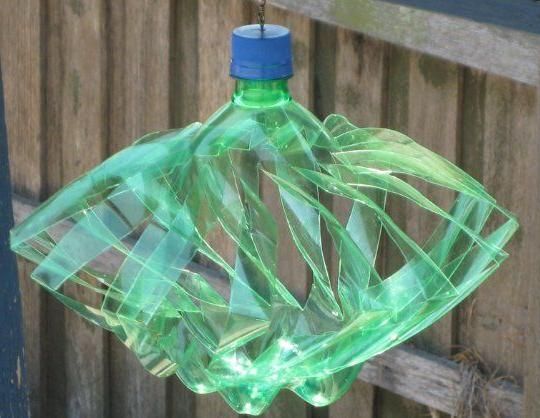 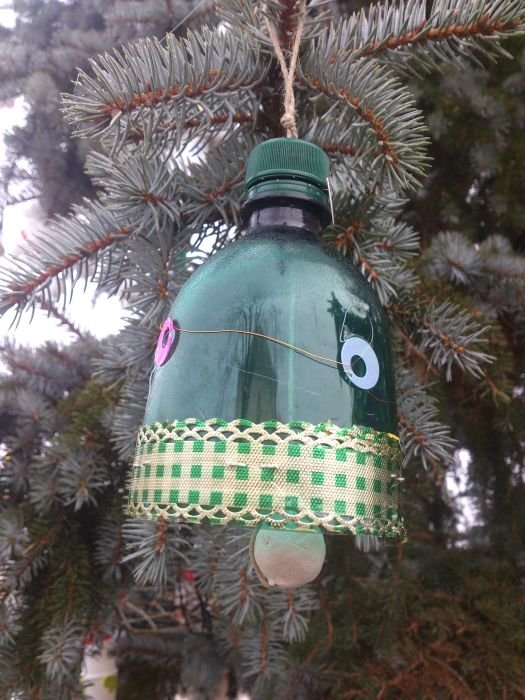 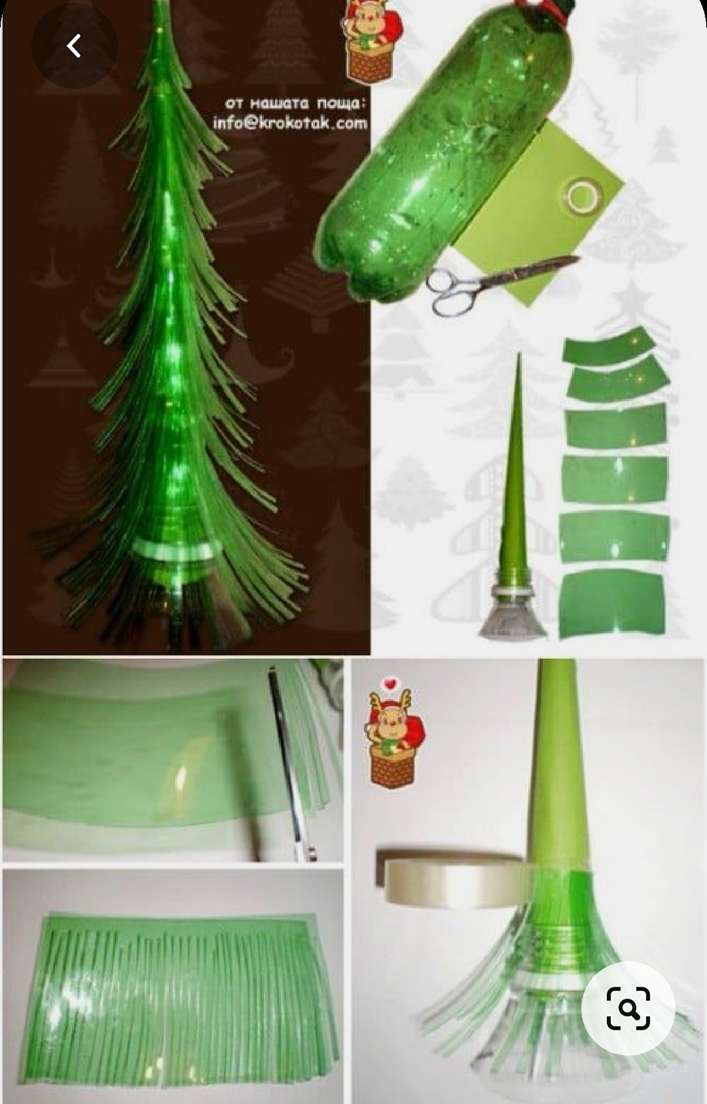 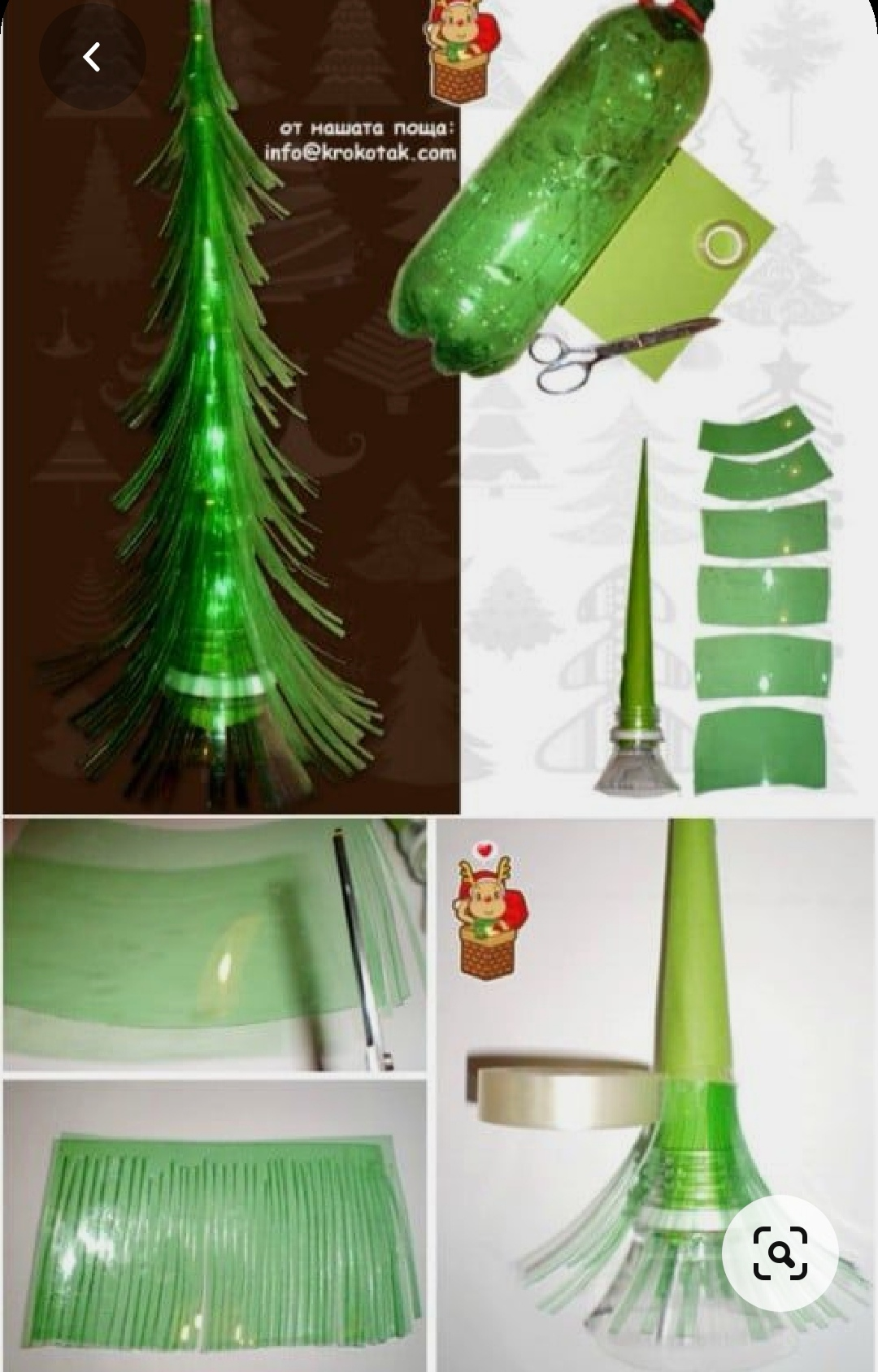 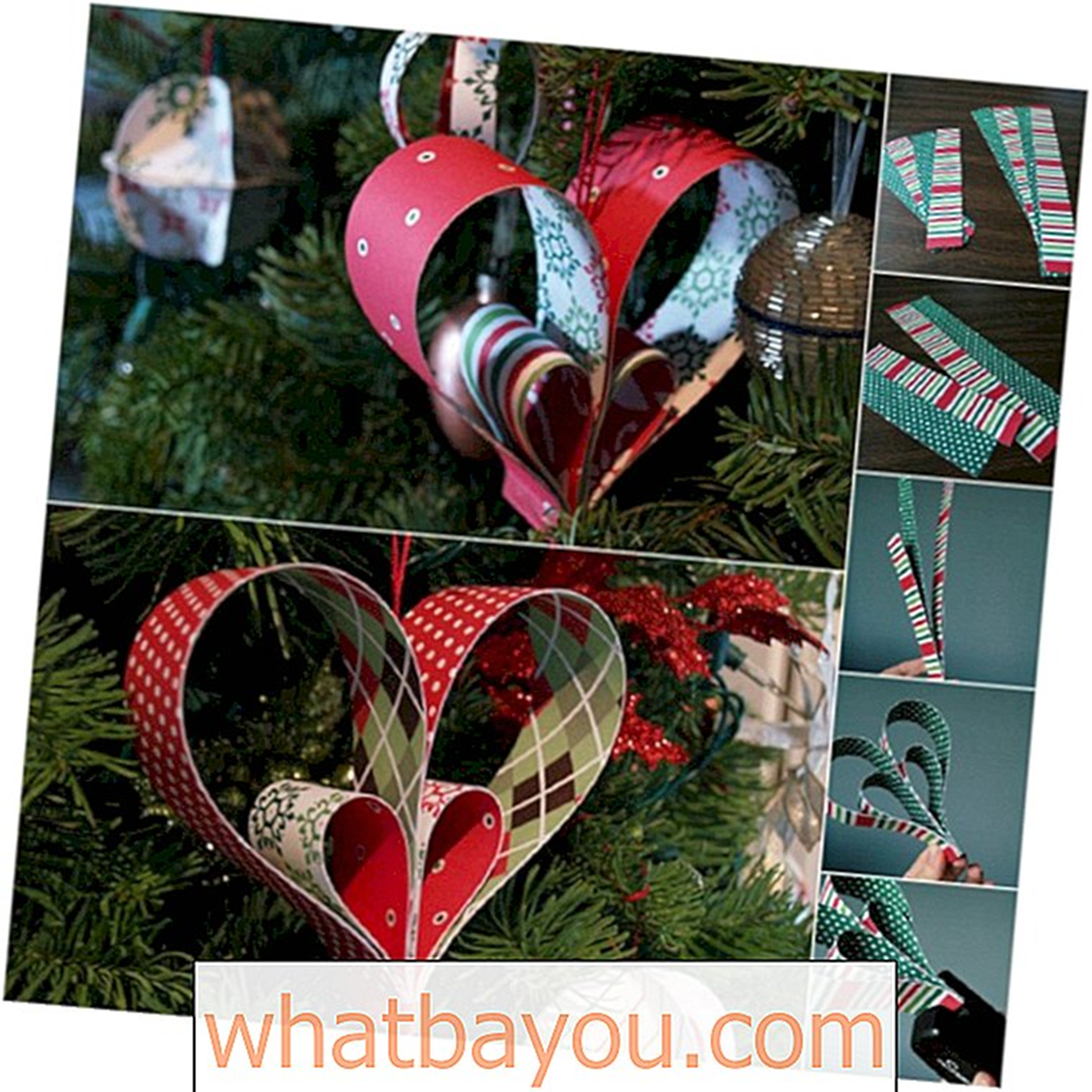 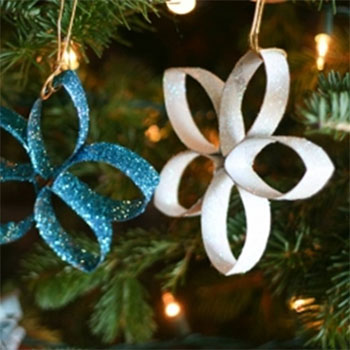 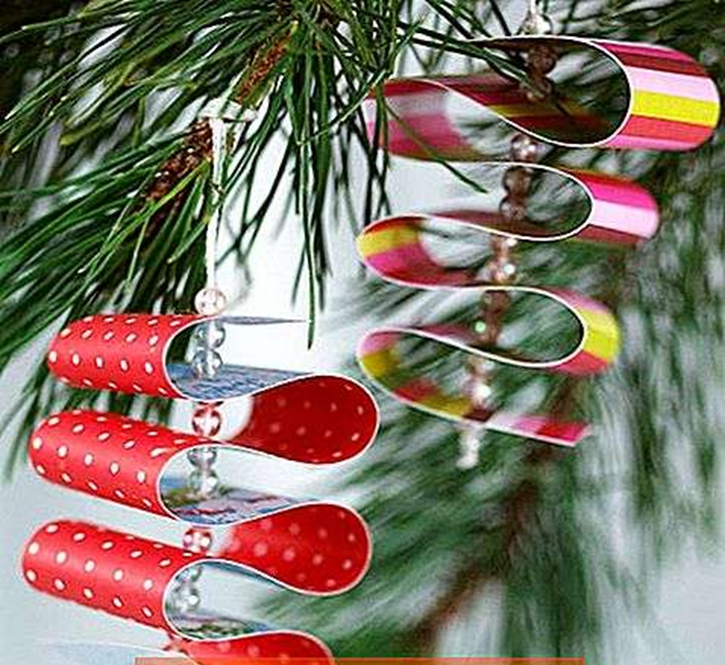 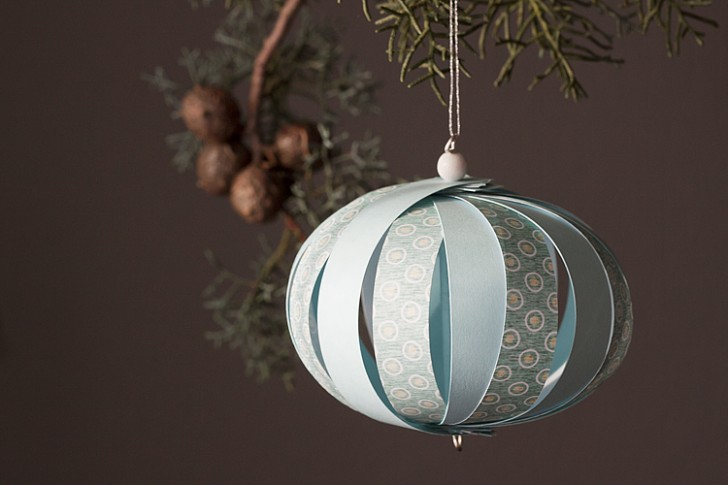 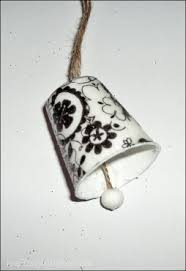 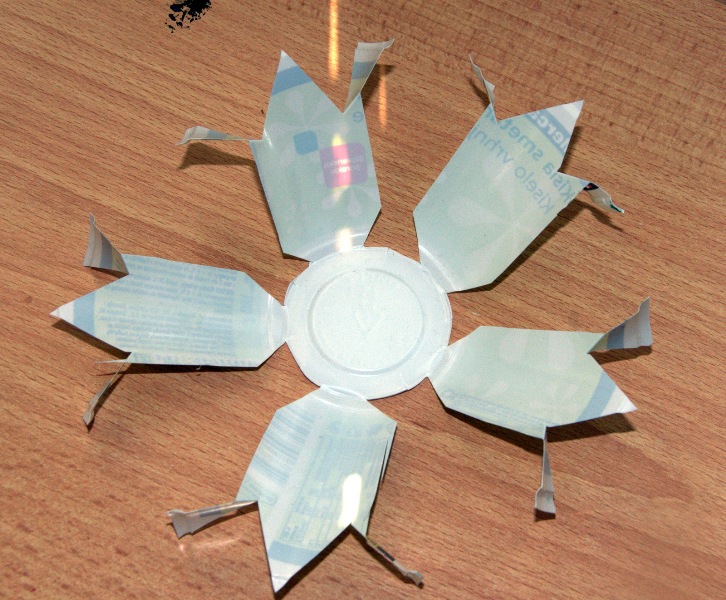 Lahko pa tudi iz kartona ali tulcev od papirnatih brisačk:
Prepričana sem, da imaš sedaj že zagotovo kakšno dobro idejo o tem, kako bo izgledal tvoj okrasek, kajne? Komaj čakam, da ga vidim!